Can monitoring and feedback also improve secondary task engagement in novice teen drivers? An Analysis From Two Teen Driving Naturalistic Driving Studies
Charlie Klauer, Ph.D.
Lead, Teen Risk and Injury Prevention Group
Center for Vulnerable Road User Safety
Why Study Teen Driving?
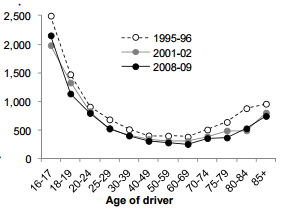 Driver in Police-Reported Crashes per 100 million miles driven
*  Cited from AAA-FTS, 2012
Study 1: SPDS Study Design (2010-2013)
90 teens from four counties in Virginia were recruited
41 males, 49 females
Collected continuous video and driver performance data
Collected survey/questionnaire data at 5 time points throughout the duration of the study.
Data were collected from 15 months up to 22 months (9 months of learner’s permit plus up to 12 months)
VTTI  |  Transportation safety is our #1 priority
3
[Speaker Notes: I am going to talk about two teen naturalistic driving studies…naturalistic driving studies are when we instrument someone’s vehicle with highly capable data acquisition systems…]
DAS Photos
4
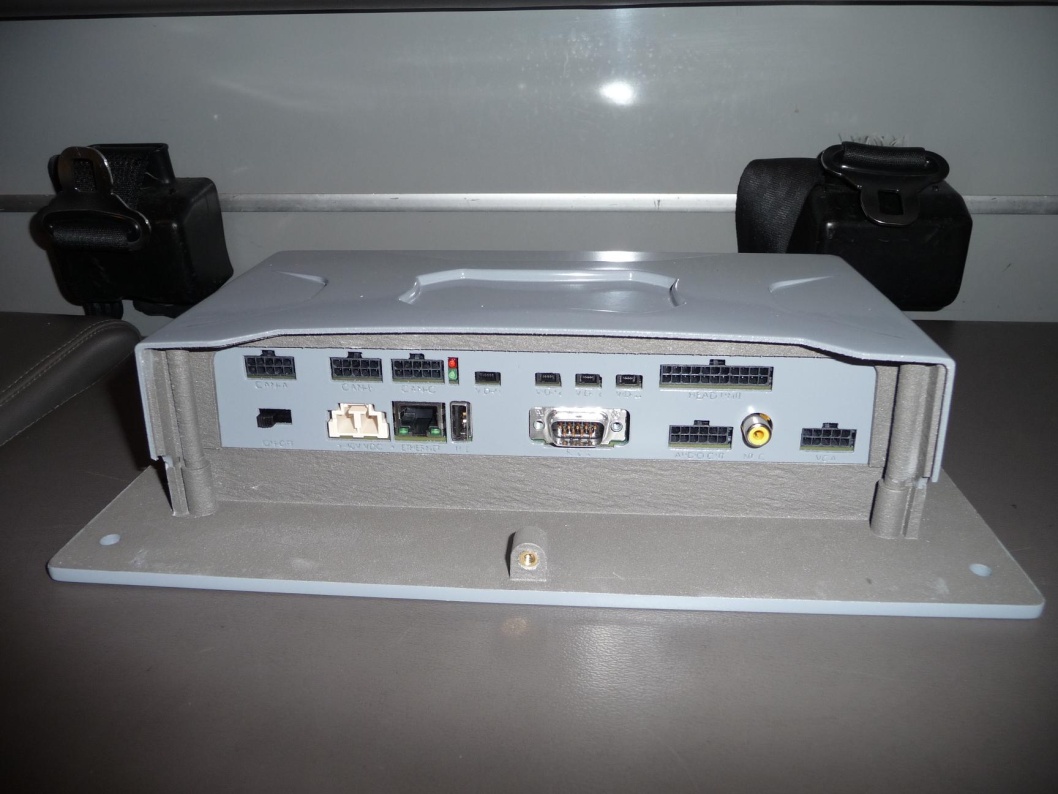 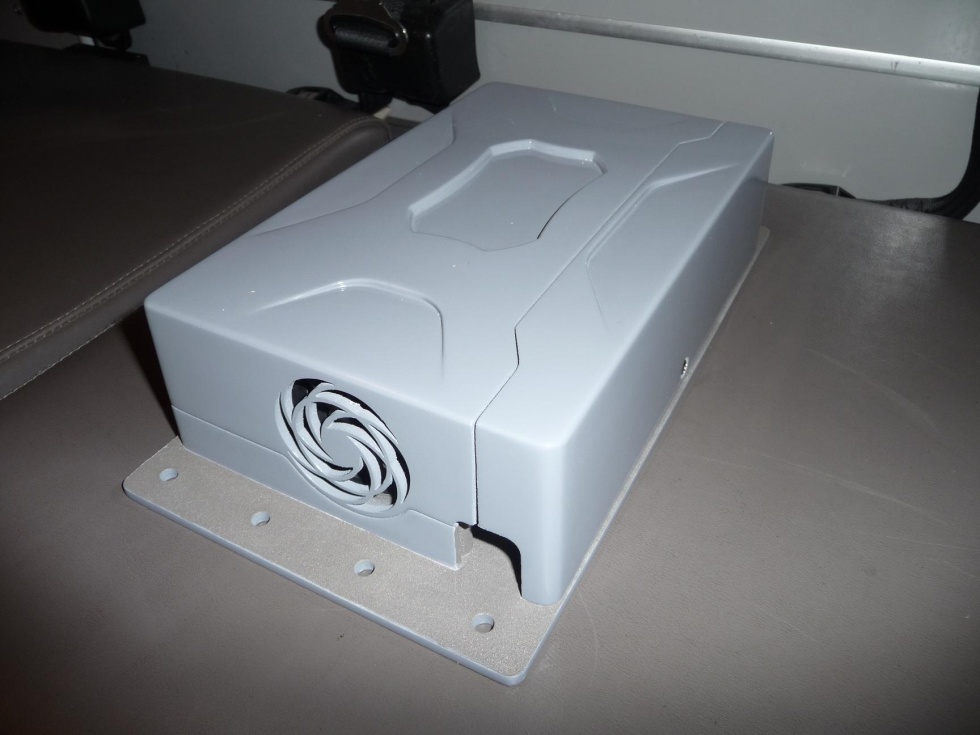 9.5’’
6.25’’
11.5’’
2.75’’
Front Radar Assembly
Main Unit
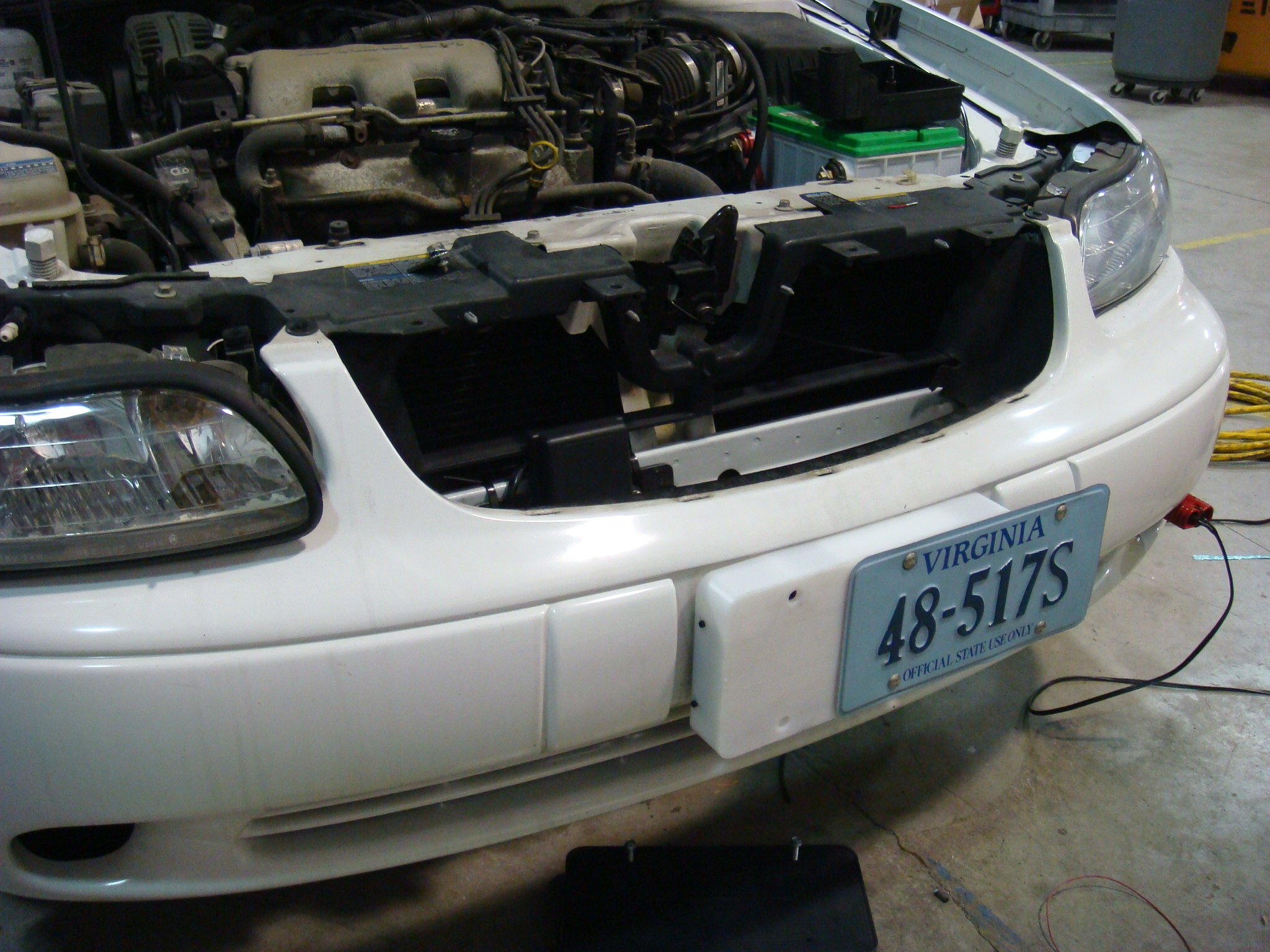 Head Unit
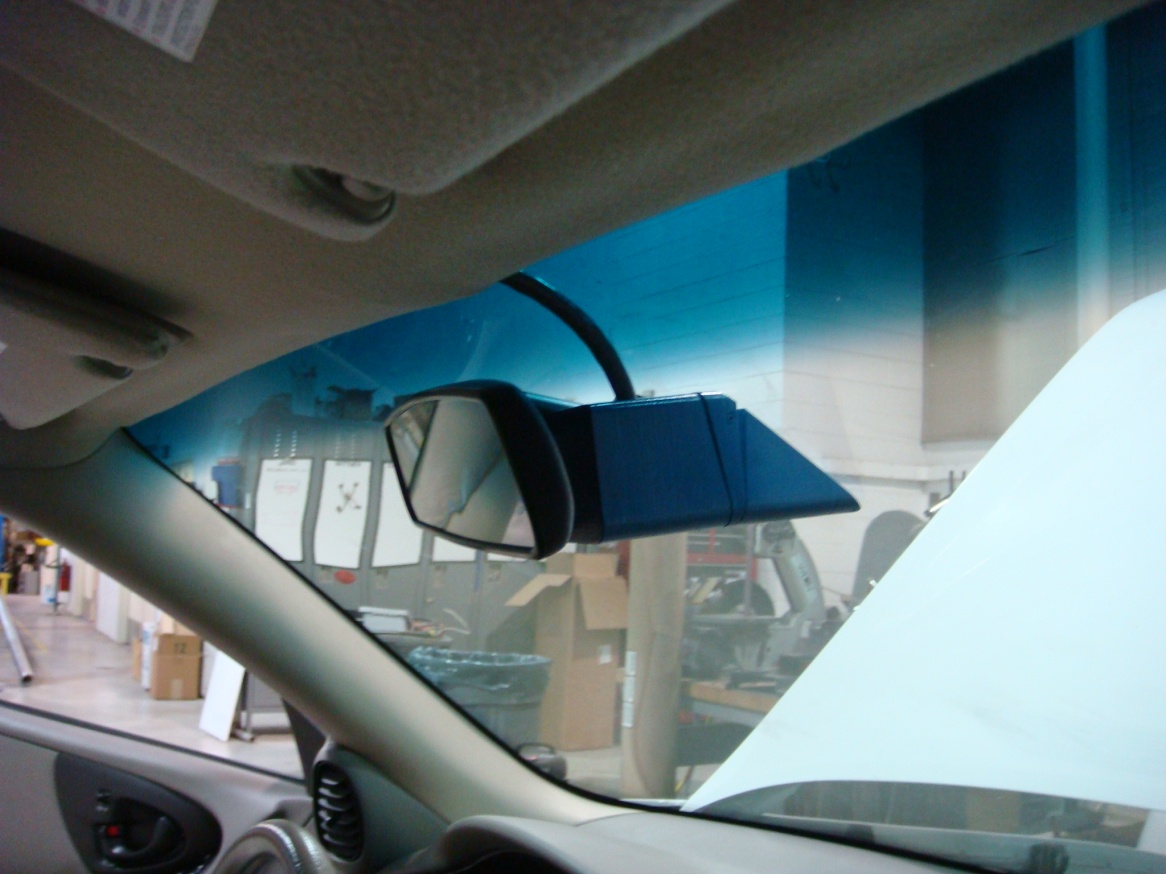 January 11, 2010
4
Camera Image Samples
5
15 Hz continuous video
640x320 pixels
Forward View - color
Driver Face – Rotated for max pixel efficiency
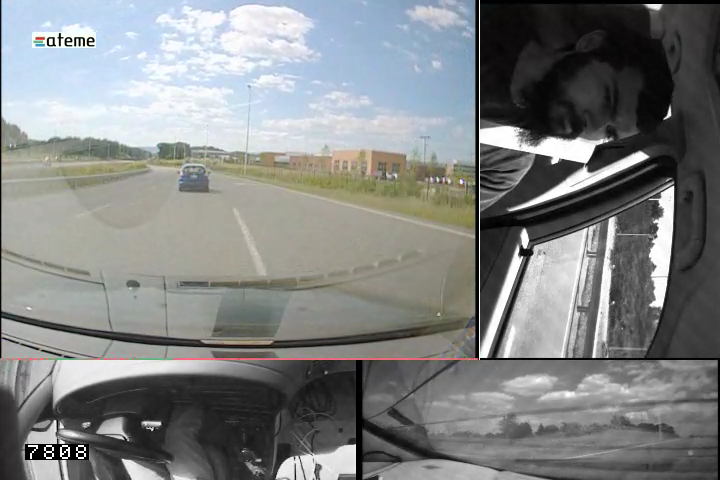 Right-Rear View
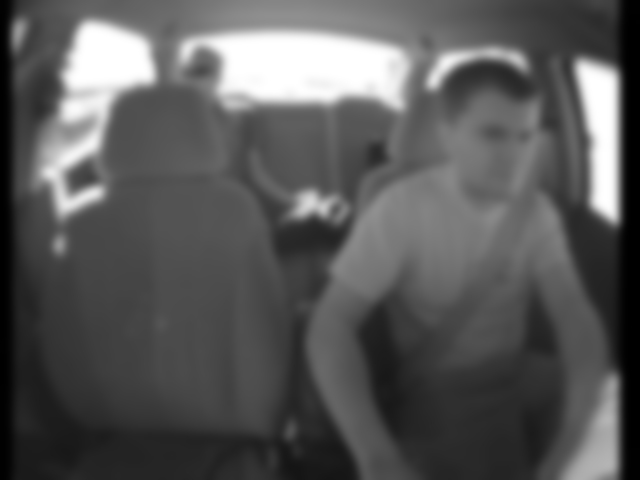 Center stack – Pedal Interactions
Periodic still cabin image, permanently blurred for passenger anonymity
January 11, 2010
5
Study 2: Driver Coach Study (2013-2015)
Assess the benefits of a state-
of-the-art driver monitoring and feedback system for improving novice driver safety
Match participant sample Supervised Practice Driving Study 

Can crash/near-crashes be reduced with real time and post hoc feedback?
Driver Coach Study Design
90 participants’ vehicles will be instrumented within 2 weeks of receiving learner’s permit
Data will be collected for 9 months (learner’s permit) + 7 months (provisional license)
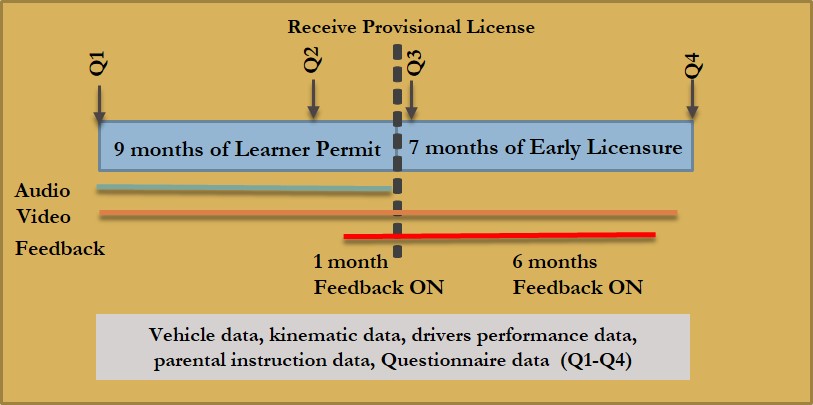 Monitoring and Feedback
Monitor 
Hard braking
Hard cornering
Swerve
Lane departure
Exceeding maximum speed
Hard acceleration
Feedback
Real-Time
Auditory alert plus speech
Post hoc
Weekly email notification to parent and teen indicating new coded events
Link to website that will provide e-report card and 16 seconds of video
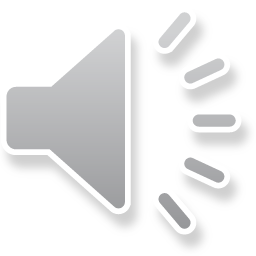 * Under development
Driver Coach Mini-DAS
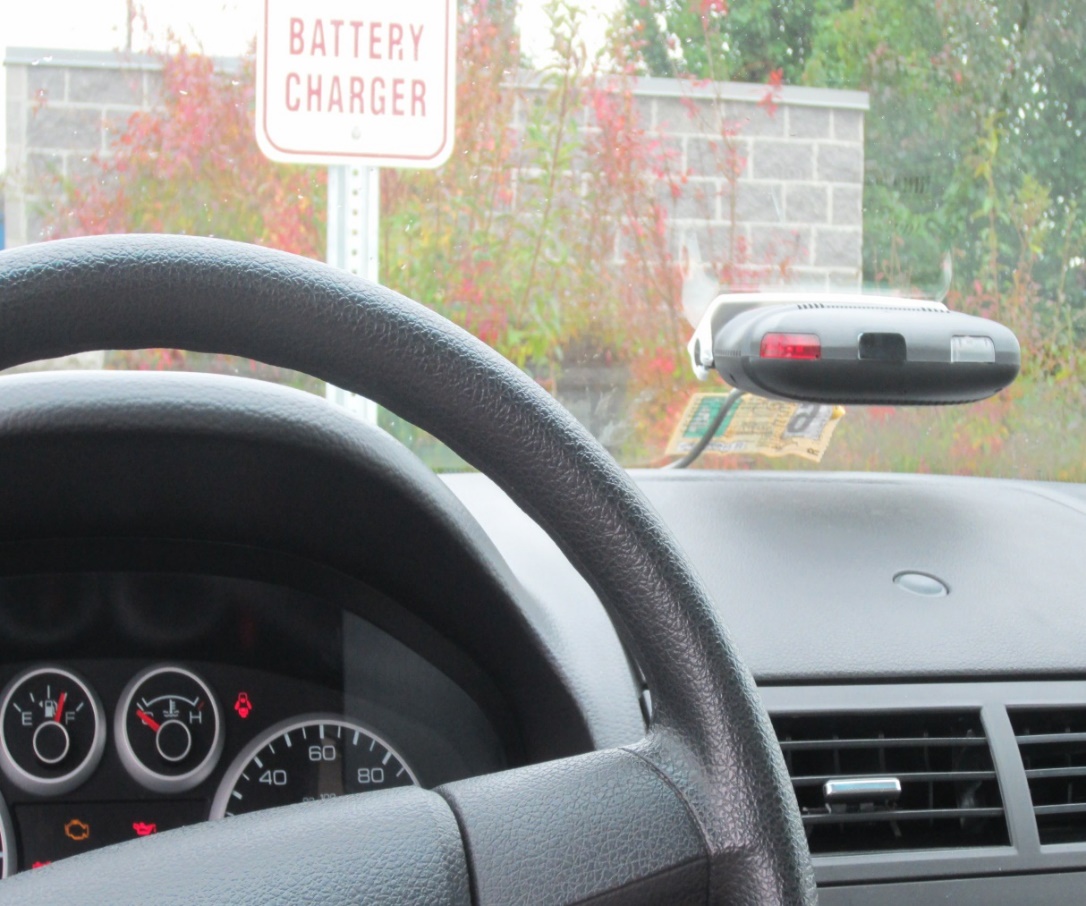 Epoch Process Flow
Infrastructure has been developed to support rapid post-hoc feedback for studies using on-board monitoring.
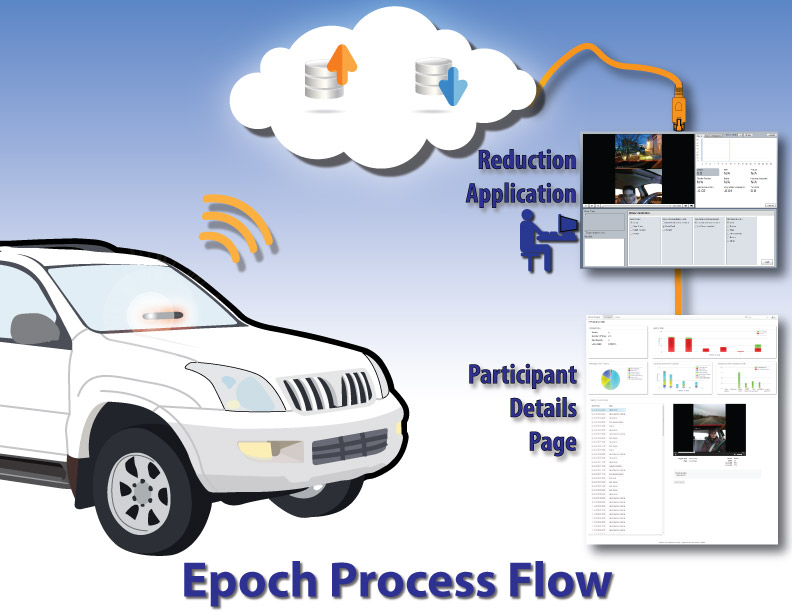 10
Driver Coach Feedback Website
10/11/2017
General Results from Driver Coach
Crash/near-crash rates were lower for teens who received feedback than teens who did not receive feedback BUT:
Only for teens whose parents logged into website
40% of all parents in DCS did not log into website
12
10/11/2017
Research Questions
Does real-time/post hoc feedback on KRD events subsequently reduce secondary task engagement?
What are the trends in secondary task engagement for young drivers over time?
13
10/11/2017
Overall Secondary Task Engagement
14
10/11/2017
Secondary Tasks
15
10/11/2017
Overall Cell Phone Use
16
10/11/2017
Conclusions
Real time and post hoc feedback has little impact on teen’s engagement in secondary task.
However, there is evidence to suggest that teens are more judicious about WHEN to engage with feedback present
Time trends in engagement are toward more dangerous engagement in wireless device use (visual-manual tasks)
There are many dangerous distractions apart from wireless devices…we need to communicate eyes on the forward roadway.
17
Any Questions or Comments???
10/11/2017
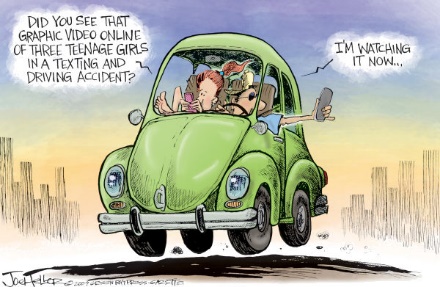 18